ORDENANZA METROPOLITANA REFORMATORIA AL CAPÍTULO IV DEL TÍTULO V DEL LIBRO III.6 DEL CÓDIGO MUNICIPAL PARA EL DISTRITO METROPOLITANO DE QUITO, “DE LOS PROCEDIMIENTOS ADMINISTRATIVOS PARA EL OTORGAMIENTO DE LA LUAE”
Estado de Situación Actual Catastro Turístico
Desde el año 2018 al 2022 el catastro ha incrementado en un 20,7%
Los establecimientos registrados en le DMQ, constituyen el 25% del catastro turístico a nivel nacional.
Objetivos del Proyecto de Ordenanza Metropolitana
Eliminar los obstáculos normativos que no permiten la simplificación de trámites administrativos.
Eliminación de la inspección previa en trámite de licenciamiento con procedimiento ordinario (Categoría II).
Registro Turístico en línea y respuesta inmediata por parte del componente de turismo al trámite de LUAE.
Obtención de la LUAE con trámite simplificado (Categoría I), con la declaración responsable de cumplimiento por parte del peticionario.
Antecedentes del Licenciamiento Turístico Actual
Temporalidad Actual del Licenciamiento Turístico
Convenios de Transferencia de Competencias MINTUR-MUNICIPIO DMQ.
Convenio de Transferencia de Competencias 31 de agosto del 2001: Se trasladó desde el Ministerio de Turismo hacia el Municipio del Distrito Metropolitano de Quito, las atribuciones de planificar, capacitar, realizar estadísticas locales, fomentar, incentivar y facilitar la organización, funcionamiento y competitividad de la actividad turística de su jurisdicción, así como la concesión y renovación de  la Licencia Única Anual de Funcionamiento.
Convenio de Descentralización 09 de abril del 2008: El  Ministerio de Turismo transfirió exclusivamente al Municipio del Distrito Metropolitano de Quito, la competencia del otorgamiento del Registro de Turismo.
Licenciamiento turístico con inspección previa
Procedimiento Simplificado (Categoría 1).- en el que, el otorgamiento de la LUAE es automático y solo se necesita la presentación del formulario de solicitud y requisitos documentales exigidos para el licenciamiento. En este procedimiento de licenciamiento actualmente no participan las actividades turísticas. 
Procedimiento Ordinario (Categoría 2).- en el que la verificación de cumplimiento de las normas técnicas y administrativas es posterior al otorgamiento de la LUAE. Sin embargo, cuando se trata de actividades económicas a licenciar inmersas en la categoría turística, la verificación será previo al otorgamiento de la LUAE. 
Procedimiento Especial (Categoría 3).- en el cual los peticionarios deberán someterse a un procedimiento más estricto que conlleva la verificación de requisitos documentales, así como inspecciones que deberán constatar previamente el cumplimiento de requisitos y reglas técnicas. A este procedimiento se sujetan las actividades turísticas CZ1A y CZ1B.
Requisitos Obligatorios: 32 parámetros
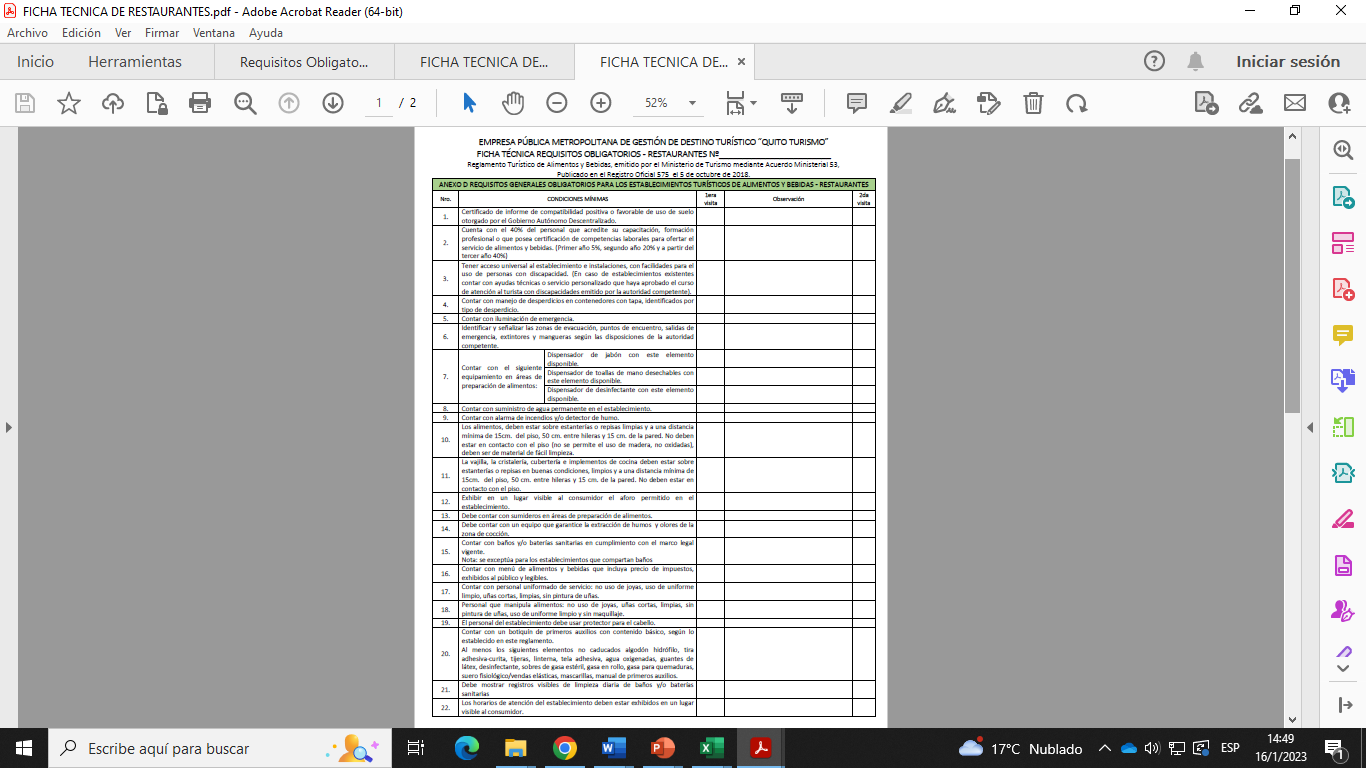 Administrativos: 
Curso de atención al turista con discapacidades.
Permiso del ARCSA.

Personal:
Uniformado.
Conocer el detalle de la carta.

Infraestructura:
Baños y/o baterías sanitarias en cumplimiento con el marco legal vigente.
Focos y lámparas de techo aislados.

Equipamiento:
Botiquín.
Jabón, toallas desechables y desinfectante.

Infografía:
Horarios de atención.
Registro de limpieza.
Menú incluido impuestos.
Informativo del correcto lavado de manos.
ECU 911.
Letreros que promuevan el uso eficiente de ahorro de agua y energía.
Tiempo de proceso de licenciamiento turístico con inspección previa
Con un Informe de Verificación de Advertencia, el trámite de licenciamiento “ordinario” puede tardar un promedio de 35 a 46 días, tiempo en el que el administrado debe adecuar su conducta a la norma previo a la emisión del Registro Turístico y la LUAE.
Temporalidad licenciamiento turístico con proceso simplificado mediante la propuesta de ordenanza
Derogatoria Reglamento General de Actividades Turísticas
Mediante Decreto Ejecutivo No. 1340, de 13 de mayo de 2021, el Presidente Constitucional de la República a la época, derogó el Reglamento General de Actividades Turísticas. 
En el artículo 142 del reglamento derogado se determinaba que, una vez recibida la solicitud, se realizaría la visita de inspección previa a la clasificación; es decir, previo a la emisión del Registro Turístico y la Licencia Metropolitana Única para el Ejercicio de Actividades Económicas (LUAE).
Gracias a esta derogatoria la emisión del Registro Turístico en todo el país con excepción al DMQ es inmediata; ya que, no existen ordenanzas a nivel nacional que mantengan la obligatoriedad de inspección previa como ocurre en la ciudad de Quito con el Código Municipal.
Tiempo de proceso de licenciamiento turístico sin inspección previa
Con la eliminación de la inspección previa el trámite ordinario de la Licencia Metropolitana Única para el Ejercicio de Actividades Económicas y la emisión del Registro de Turismo, tendrían una reducción promedio de 46 días.

Sin embargo, la emisión del Registro Turístico tendrá una duración máxima 10 días y dependerá de la declaración responsable de cumplimiento por parte del interesado.
Contenido del Proyecto de Ordenanza Metropolitana
Cuenta con 03 artículos y 05 disposiciones transitorias.
Las actividades económicas en las categorías turísticas se sujetarán al procedimiento administrativo simplificado, con excepción de las tipologías CZ1A y CZ1B.
Otorga el término de 10 días contados a partir del ingreso del trámite para que el interesado finalice la declaración responsable de cumplimiento.
Establece la inspección posterior a la emisión de la LUAE.
Actividades sujetas a la eliminación de inspección previa (93%)
Las actividades turísticas contempladas en los trámites con procedimiento ordinario son:

Alojamiento: Hotel; Hostal; Hostería; Hacienda Turística; Lodge; Resort; Refugio; Campamento Turístico; Casa de Huéspedes.
Servicio de alimentos y bebidas:  Restaurantes; Cafeterías.
Transportación: Transporte turístico aéreo y terrestre. 
Operación e intermediación: Agencias de Viajes; Organizadoras de eventos, congresos y convenciones. 
Recreación Diversión y Esparcimiento: Centros de convenciones; Boleras; Pistas de patinaje; Centros de recreación turística; Termas y balnearios; Salas de baile; Peñas.
Actividades NO sujetas a la eliminación de inspección previa (07%)
Las actividades turísticas contempladas en los trámites con procedimiento especial (CZ1A - CZ1B) son: 

Servicio de alimentos y bebidas:  Bares; Discotecas. 
Recreación Diversión y Esparcimiento: Salas de Recepciones y Banquetes.
Marco Jurídico
Constitución de la República del Ecuador;
Ley Orgánica para la Optimización y Eficiencia de Trámites Administrativos;
Ley de Turismo;
Reglamento General a la Ley de Turismo;
Código Orgánico Administrativo;
Acuerdo Ministerial No. 2022-010;
Código Municipal.
Instituciones Municipales involucradas
Secretaria de Territorio
Secretaria de Ambiente
Secretaria de Desarrollo Productivo
Agencia Metropolitana de Control
Procuraduría Metropolitana
Dirección Metropolitana de Informática
Dirección Metropolitana de Servicios Ciudadanos
Bomberos
OBSERVACIONES DEL 
PRIMER DEBATE CONCEJO METROPOLITANO
17/01/2023 y Sesión de la Comisión del 06-03-2023
Sesión No. 267 Ordinaria del Concejo Metropolitano de Quito
Intervención concejal Marco Collaguazo:
Artículo 2. - Incorpórese en el artículo 1814 del Código Municipal para el Distrito Metropolitano de Quito, después de numeral 04 un numeral y dos incisos al tenor del siguiente texto: 
“El interesado deberá finalizar la declaración responsable de cumplimiento de las normas administrativas y/o reglas técnicas vigentes aplicables de manera digital en el Sistema de Catastro de Establecimientos Turísticos en el máximo de 10 días término contados a partir del ingreso del trámite de licenciamiento. 

En caso de que el administrado no finalice la declaración responsable de cumplimiento en el término establecido en el presente artículo, se entenderá como abandono y se procederá archivar el trámite.

Para los casos de actividades turísticas; sí en la inspección posterior realizada por el componente de la materia se verificare que la declaración responsable de cumplimiento realizada por el interesado es falsa, la falta de veracidad constituirá una infracción muy grave de conformidad con lo previsto en la normativa turística nacional vigente y de acuerdo a la tipología de las sanciones por infracciones graves y muy graves en materia de turismo establecida en el Código Municipal para el Distrito Metropolitano de Quito.”
Sesión No. 267 Ordinaria del Concejo Metropolitano de Quito
Intervención concejala Soledad Benítez:
Sesión No. 267 Ordinaria del Concejo Metropolitano de Quito
Intervención concejal Luis Reina: